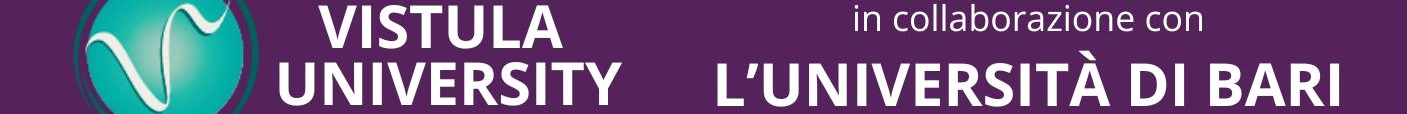 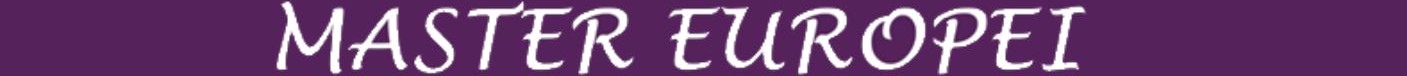 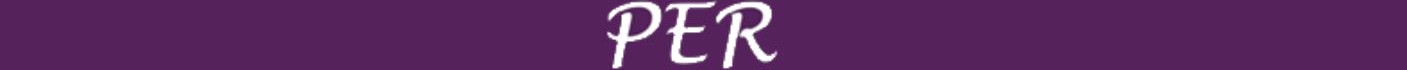 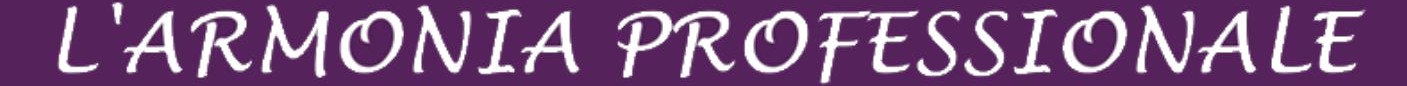 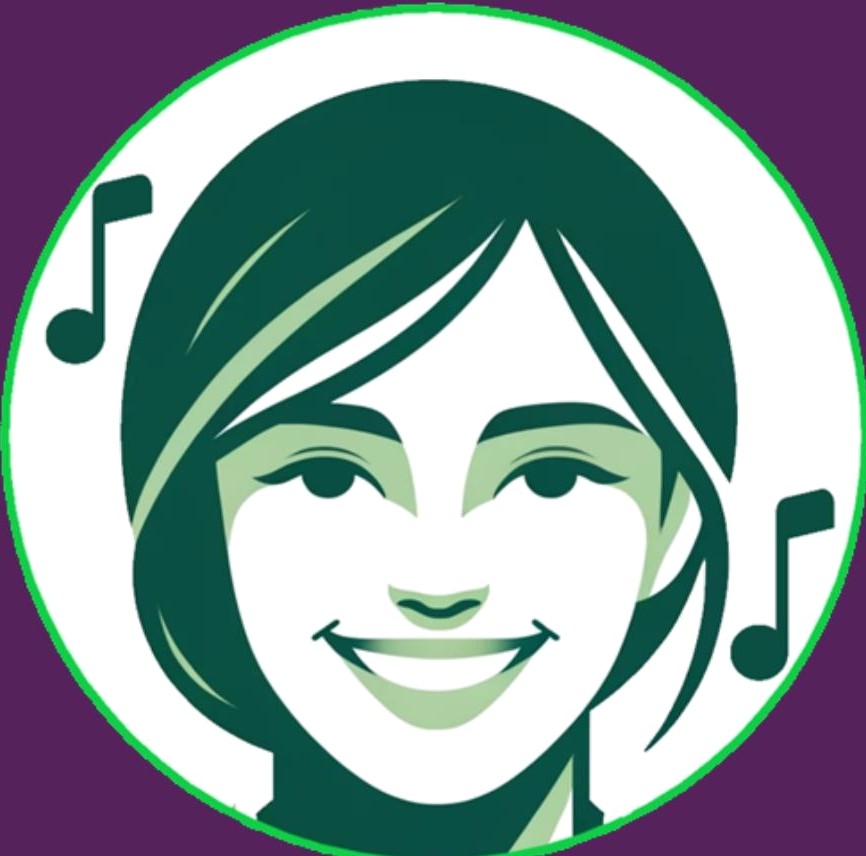 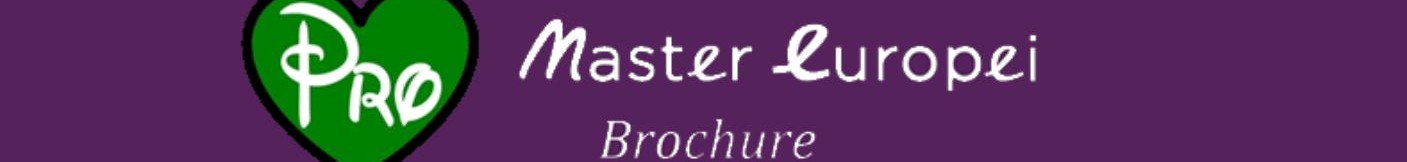 SELF BRANDING FOR JOBS
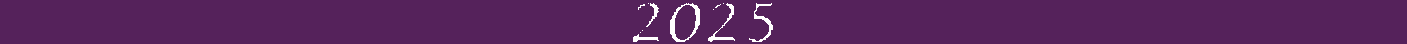 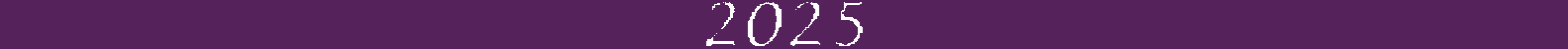 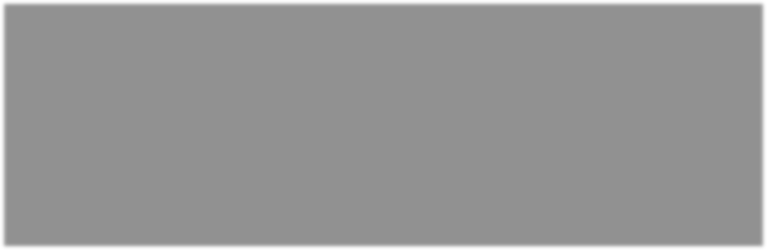 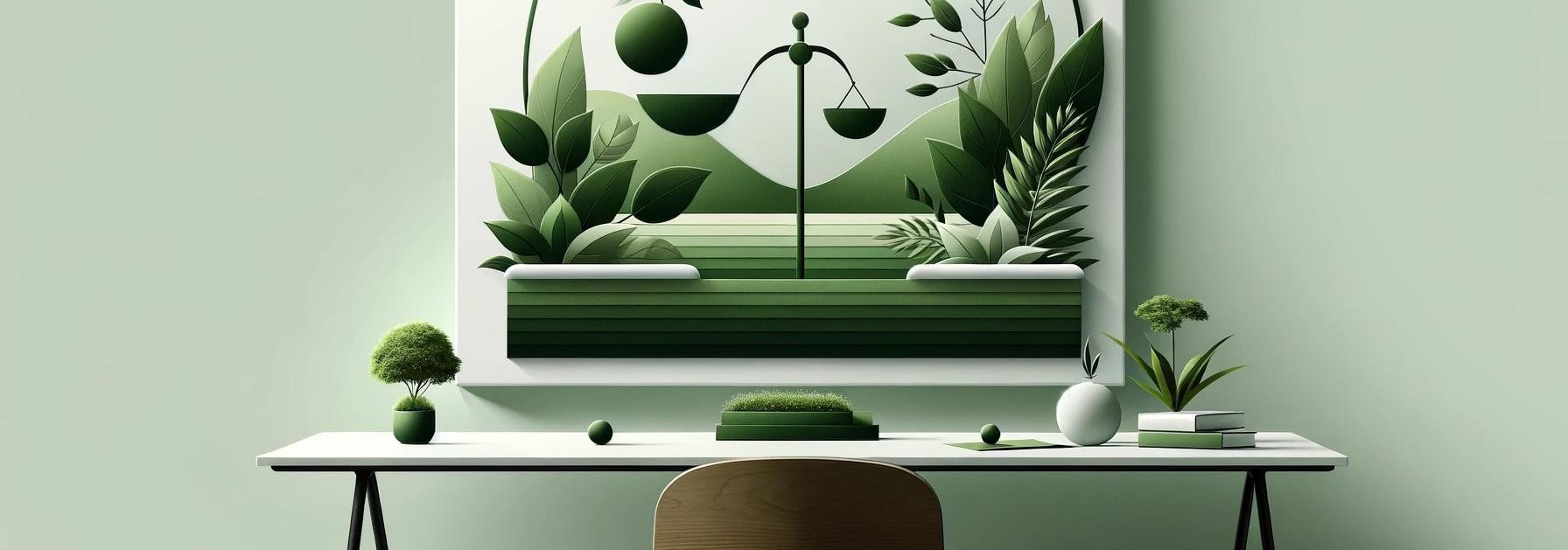 OFFERTA
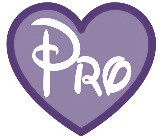 «SCOPRI IL TUO PERCHÈ E IL TUO LAVORO IDEALE NELL’EUROPA DELLE OPPORTUNITÀ»
«Scopri l’Europa delle opportunita professionali con un viaggio tra Taranto, Lisbona,Varsavia , mentre impari l’inglese coi madrelingua a Dublino.
Alla fine del viaggio potrai conoscere velocemente i tuoi talenti professionali, la citta e lacultura aziendale che fa per te e, quindi, il tuo lavoro ideale»
TARANTO
SCOPRI IL TUO TALENTO
VARSAVIA
COME USARE I TUOI TALENTI
MALTA
ENGLISH BOOSTER
DUBLINO
CAMBRIDGE/GENERAL ENGLISH
Lo scopo del Master i un veloce ingresso nel mercato del lavoro europeo in maniera consapevole e volta ad esprimere tutte le potenzialita professionali del corsista.
In tal senso primo obiettivo i conoscere si stessi, quindi il proprio PERCHÈ ed i propri TALENTI nel mondo professionale.
In seguito, si può cominciare a capire in quale contesto lavorativo il corsista può realizzare le sue potenzialita con lo studio pratico delle culture aziendali (livello 1 e 2, secondo la classificazione di E. Schein).
Il viaggio tra due citta solari (Taranto e Malta) e due citta lunari (Dublino e Varsavia) può aiutare il corsista a scegliere uno scenario più confacente alla sua personalita ed ai suoi talenti.
Contemporaneamente, il corsista migliorera nell’apprendimento della lingua inglese, inteso come il vero passaporto nell’Europa delle opportunita, anche con un’esperienza full immersiona Dublino.
Il prodotto finale di questo lavoro sara un curriculum “affilato” in grado di intercettare la propria meta professionale nell’Europa delle opportunita.
Un colloquio efficace sara la logica conseguenza di tutto il processo svolto in vista di un soddisfacente ingresso del mondo del lavoro europeo.
PROGRAMMA
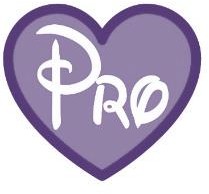 CALENDARIO FULL
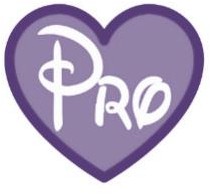 Il calendario i modulare per cui occorre frequentare:

2 weekend a Taranto (Maggio 2025 e Gennaio 2026)
1 settimana a Malta (General English a Giugno 2025)
3 settimane a Varsavia (Settembre/Ottobre 2025)
2 settimane a Dublino (Cambridge o General English a Novembre/Dicembre 2025)

FULL
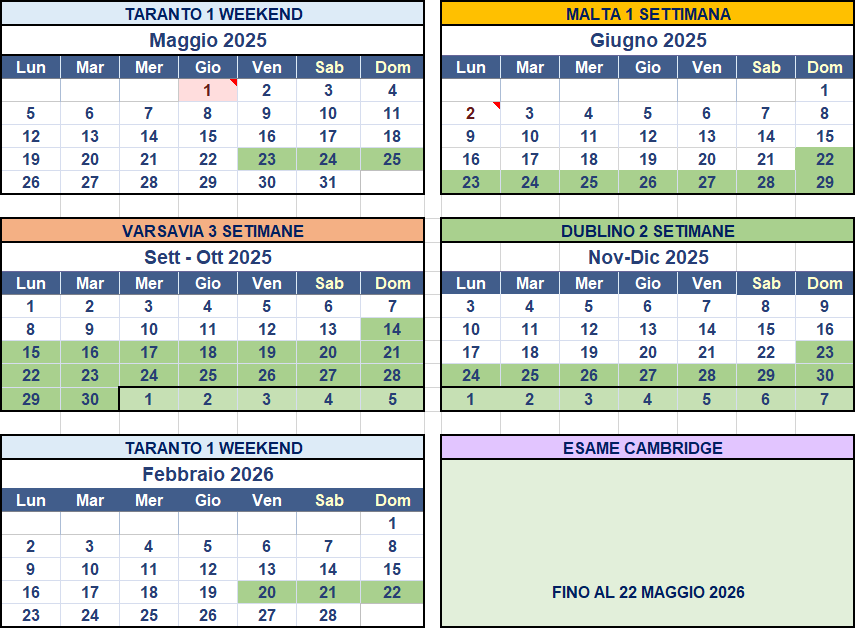 CALENDARIO FLEXI
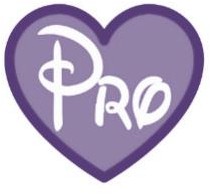 Il calendario i modulare per cui occorre frequentare:

2 weekend a Taranto (Maggio 2025 e Gennaio 2026)
1 settimana + 1 weekend a Varsavia (Giugno-Dicembre 2025)
1 settimana a Dublino (una settimana a scelta tra Giugno 2025 e Maggio 2026)
1 settimana a Malta (una settimana a scelta tra Giugno 2025 e Maggio 2026)

FLEXI
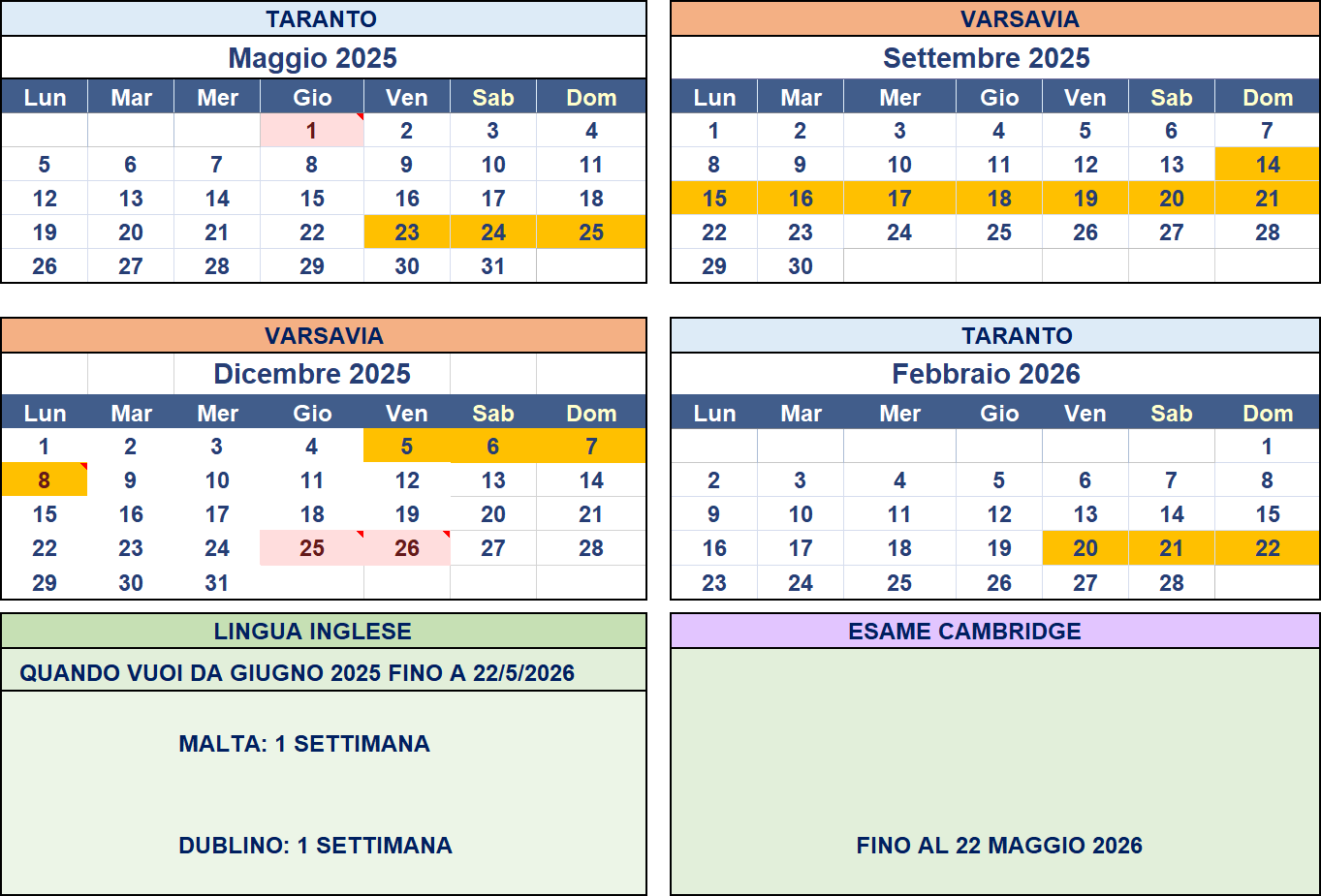 HUMAN RELATIONS AND PROFESSIONAL HARMONY DIPLOMA IN PRESENZA
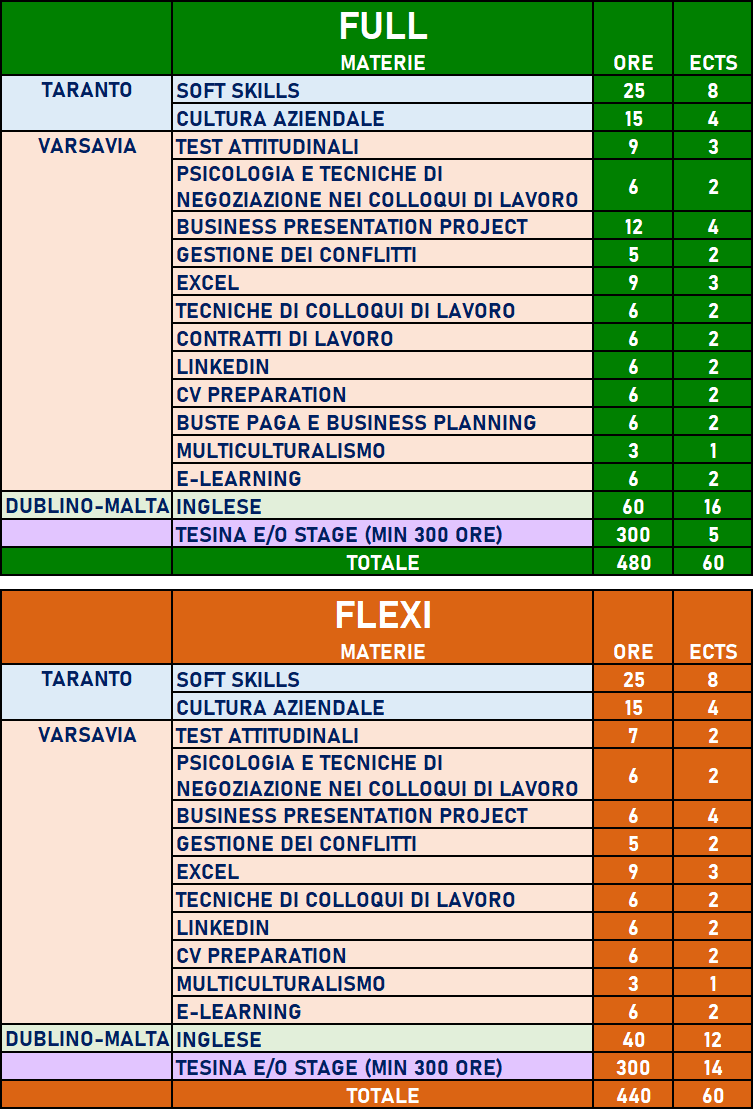 SINTESI OFFERTA
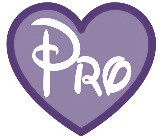 SECONDO DIPLOMA CONSEGUIBILE ON LINE
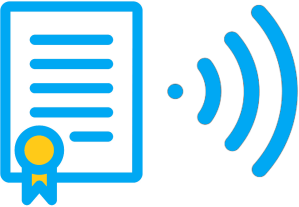 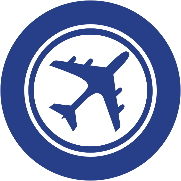 E-TOURISM MANAGEMENT:
HOTEL, EVENTS AND MARKETING
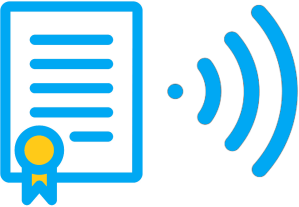 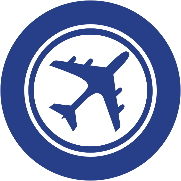 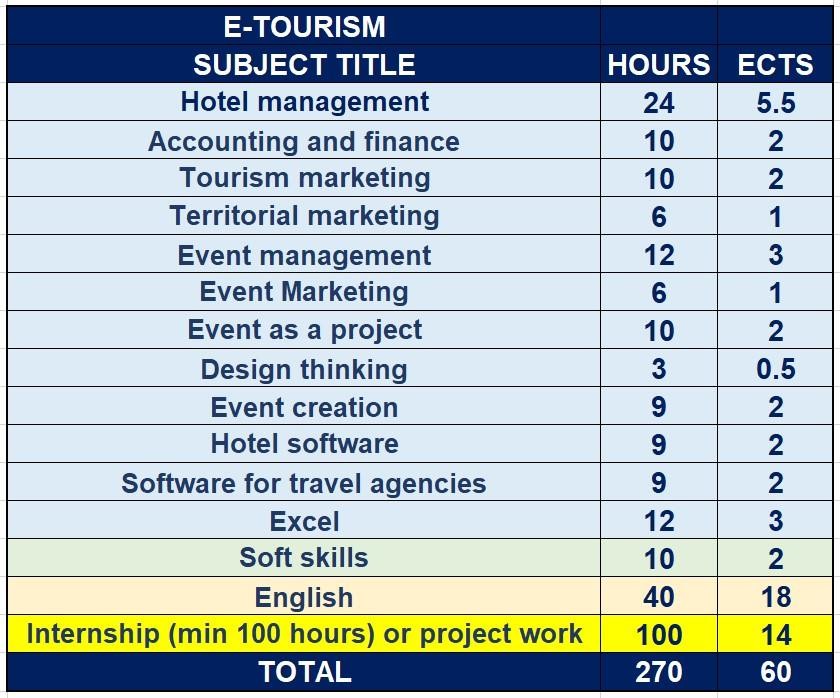 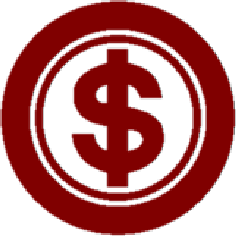 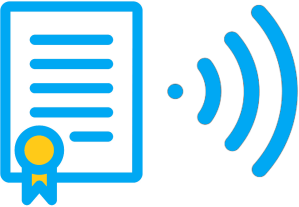 CORPORATE FINANCE & BANKING
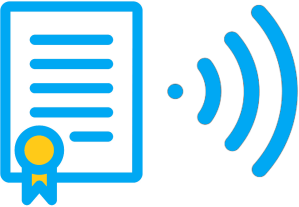 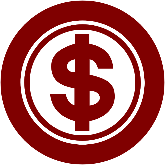 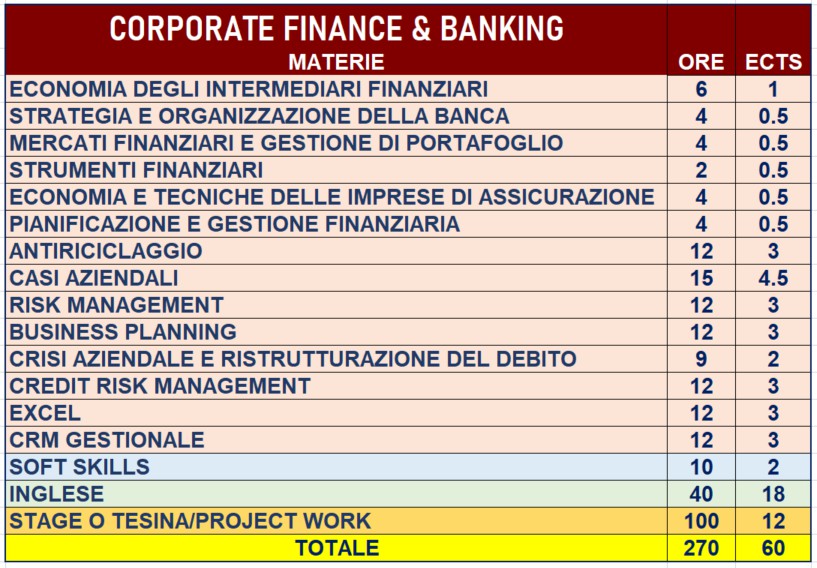 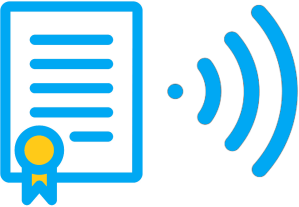 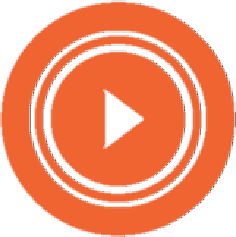 MARKETING & SOCIAL MEDIA
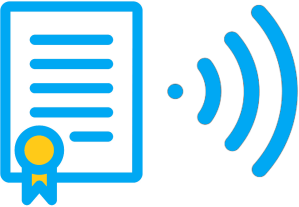 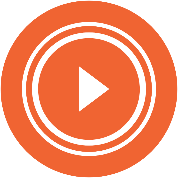 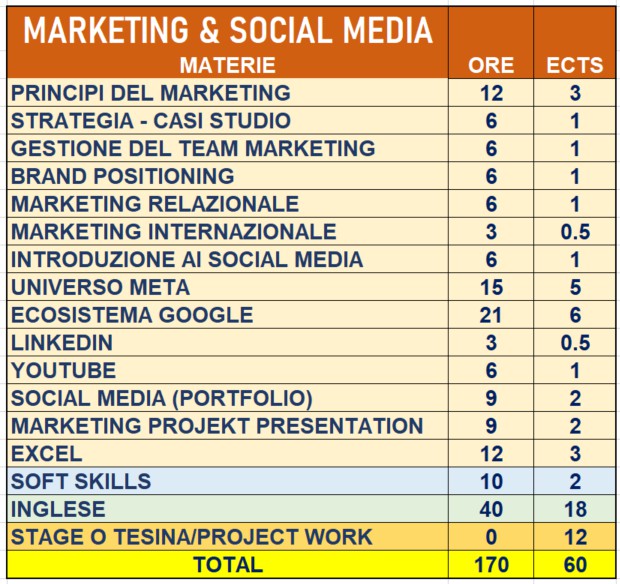 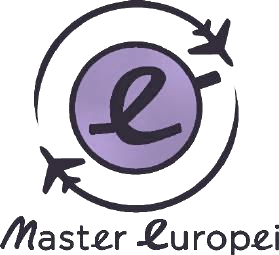 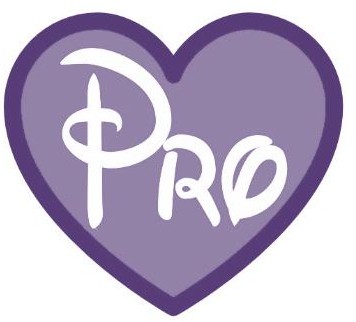 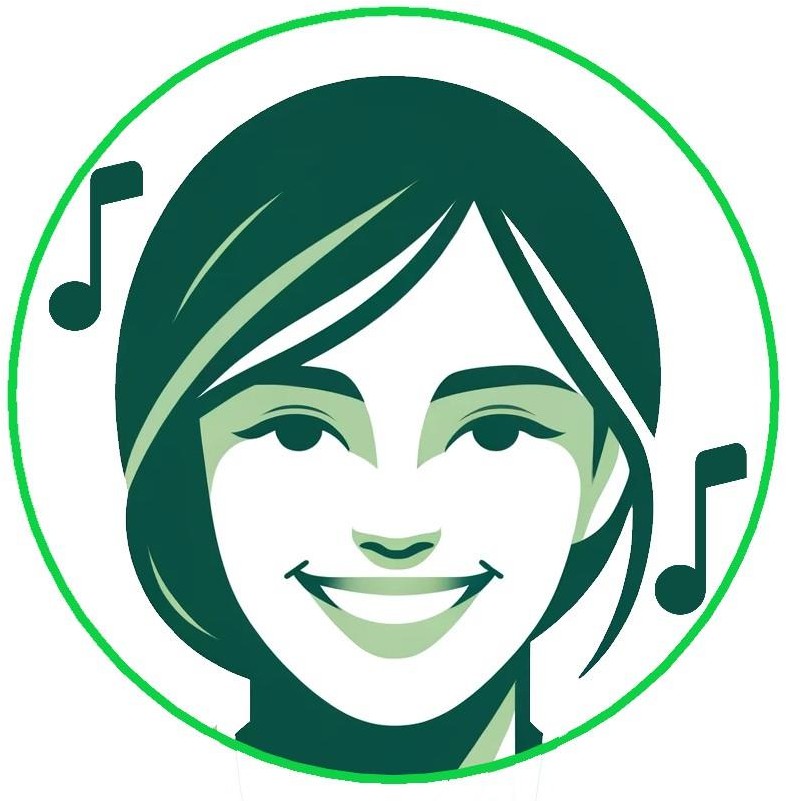 CONTATTI
Tel/WhatsApp: +48 735153249 Mail: mastereuropei@vistula.edu.pl
mastereuropei@uniba.it Sito: www.master-europei.eu
Vistula University: www.vistula.edu.pl